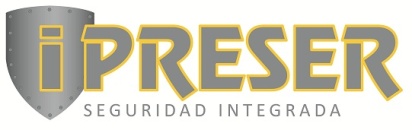 TECNISERVI iPRESER S.p.A.
SISTEMA DE SEGURIDAD INTEGRAL 
S.S.I. para Industria y Comercio
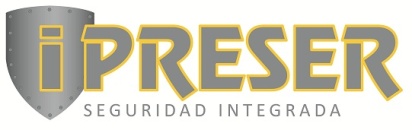 TECNISERVI iPRESER S.p.A.
CONTROL
SIGNALS
GPS
GPRS
INTEGRACION
DE SEÑALES
FIRE
INSTALACIONES 
PROCESOS 
CRITICOS
BURGLARY
MONITOREO
CONDICIONES
DATAMINING
REPORTING
SUPERVISION
ASISTENCIA
ACCESS
IP
CCTV
Nuestro Sistema de Seguridad y control de Procesos Críticos es una sólida Plataforma soportada en 4 pilares, asegurando un diseño de integración equilibrado en costo/beneficios, un monitoreo especializado capaz de actuar en tiempo real, supervisión y mantenimiento In situ brindando continuidad al sistema, Gestión y Administración con reportes periódicos de los eventos de seguridad.
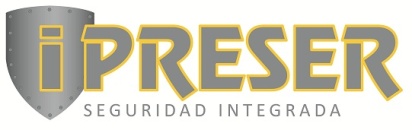 TECNISERVI iPRESER S.p.A.
EJEMPLO HERRAMIENTAS DE SEGURIDAD
Señaletica disuasiva
Cerco eléctrico
Detectores Exteriores
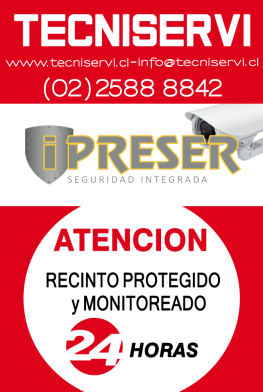 Acceso
Instalaciones
CCTV
Audio Disuasivo
1º anillo: Señalética disuasiva y cerco eléctrico
2º anillo: detectores exteriores
3º anillo: Botones de Pánico Guardias/conserjes.
4º anillo: CCTV  local y/o Remoto por Internet (cliente), Grabación de entre 15 y 30 días. 
5º anillo:  Audio disuasivo
6° anillo: Gestión Seguridad, supervisión y mantenimiento in situ + Central de monitoreo 7x24, IP-GPRS
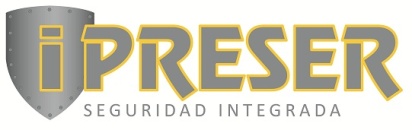 TECNISERVI iPRESER S.p.A.
AHORRO SISTEMA TECNISERVI VERSUS TRADICIONAL
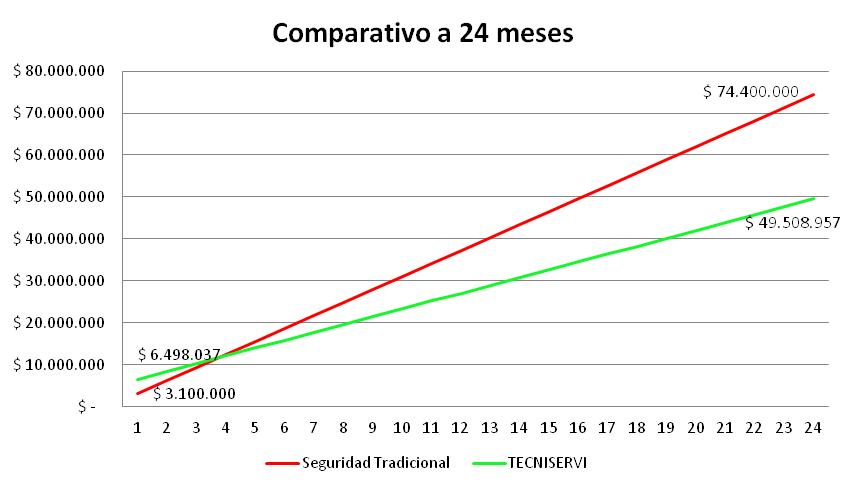 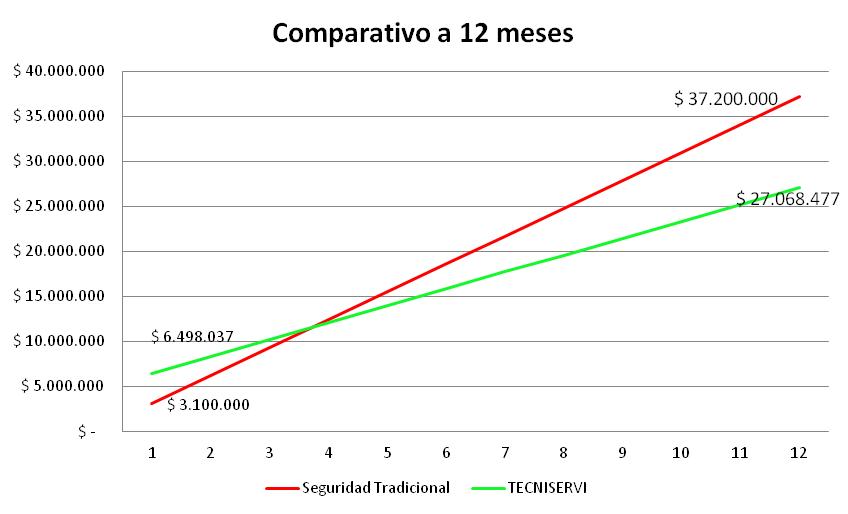 27% Ahorro
33% Ahorro
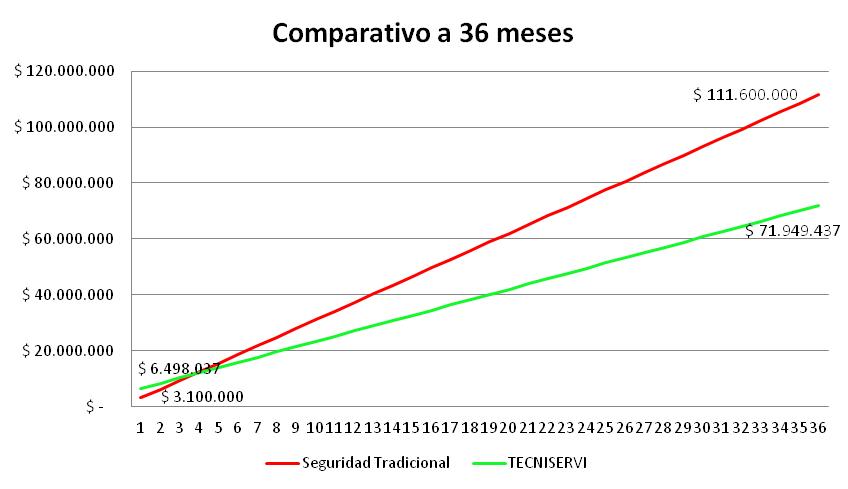 36% Ahorro
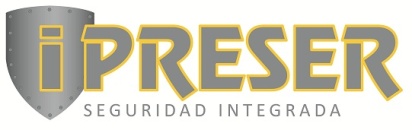 TECNISERVI iPRESER S.p.A.
Modelo Operacional – Monitoreo Condiciones
Operación Normal
2.  Mantenimiento – Reposición
3.  Procesos Críticos
CLIENTE
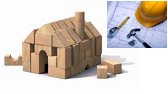 3
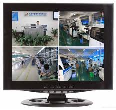 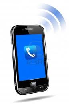 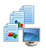 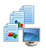 1
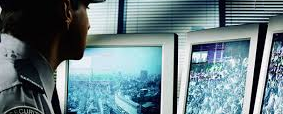 2
Reportes
Reportes
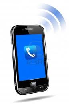 Central Redundante 
Procesamiento Señales
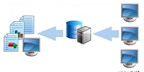 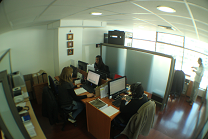 C.M.
INTERNET
IP/GPRS
Central Monitoreo 
Data Mining - Reportes
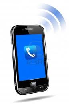 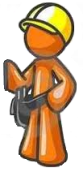 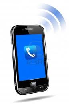 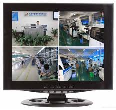